Les rencontres internationales du salonVers un label méditerranéen des produits du terroir méditerranéen  ?
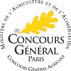 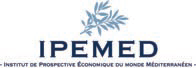 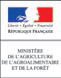 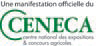 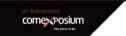 Vers un label méditerranéen ? Enjeux au Nord et au Sud et modalités à suivre
Khadija Bendriss, Direction de développement des filières de production (chef de division de la labellisation) (Maroc)
Remo Ciucciomei, Directeur général de l’Institut Méditerranéen de Certification (Euromed)
Eugenio Fernandez Garcia, Administrateur Relations Internationales – Maghreb Politique de Voisinage, (DG Agri, Commission européenne)
Aysin Işikgece, Directrice en charge des achats de produits frais du groupe Metro en Turquie
Jezia Lahmar Rachid, chef d’entreprise d’Imenrobb S.A, entreprise de transformation et de conditionnement de dattes traditionnelles (Tunisie)
Thomas Rudelt, Directeur en charge des achats et des ventes des produits agricoles et agro-alimentaires du groupe Metro en Turquie (Allemagne)
Yavuz Tekelioğlu, Directeur du Centre des Recherches Economiques des pays méditerranéens, Université Akdeniz (Turquie) 
Christian Teulade,  Président du syndicat des AOP Olive de Nîmes et Huile d'olive de Nîmes (France)
Animation : Frédéric Dubessy, Econostrum
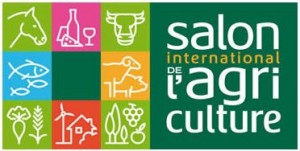 Conférences internationales
24 février 2014
Paris/France
Vers un label méditerranéen ? Enjeux au Nord et au Sud et modalités à suivre
INDICATIONS GEOGRAPHIQUES EN TURQUIE:
ETAT DE LIEUX ET CONTRAINTES
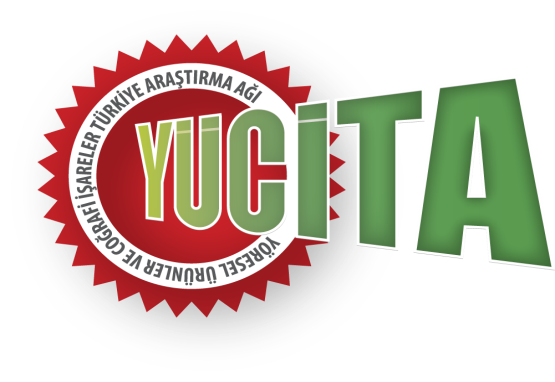 Pr Yavuz TEKELIOGLU
Directeur du YÜCİTA (Le réseau de recherche sur les produits de terroir et les Indications Géographiques de Turquie )
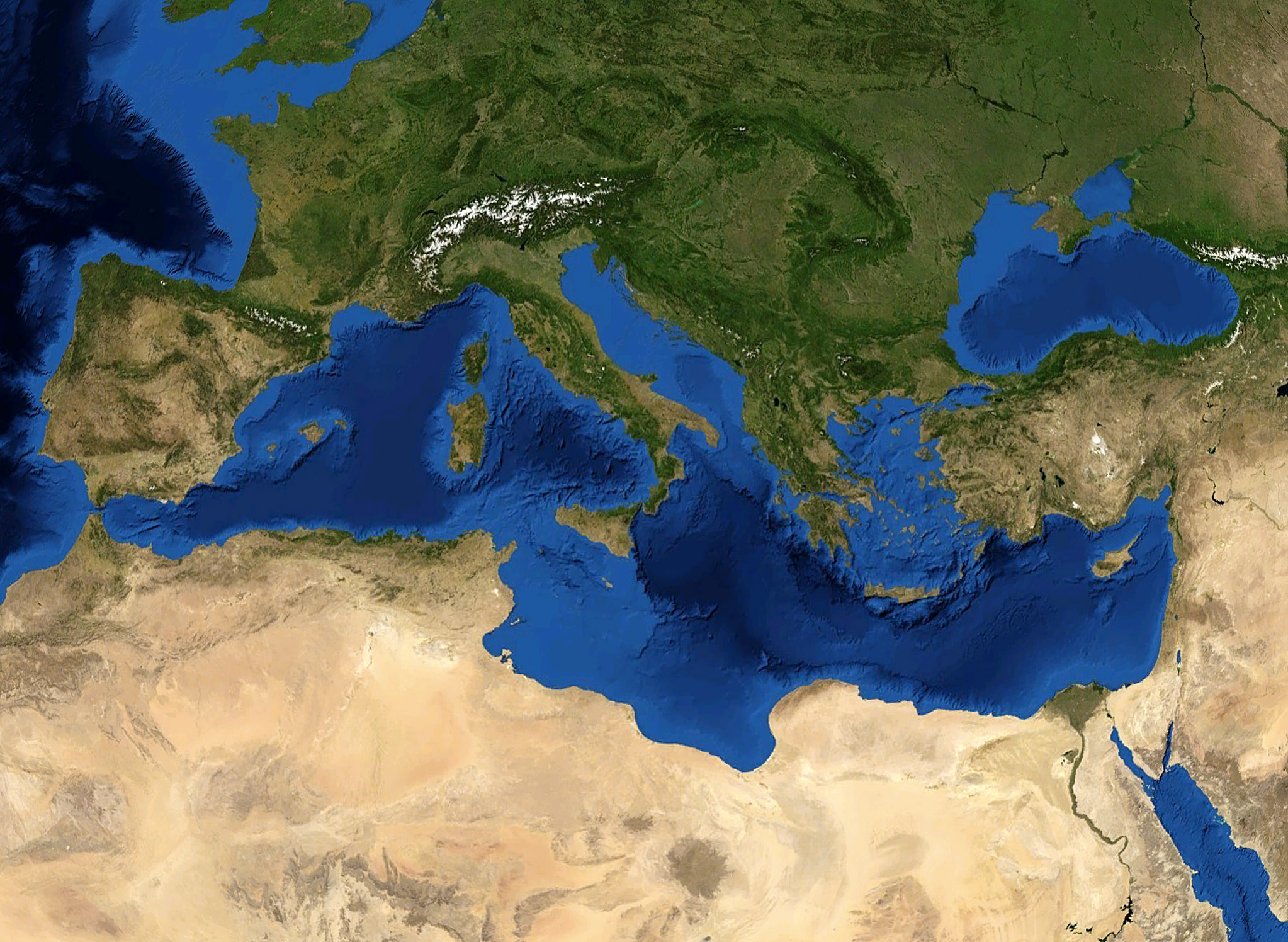 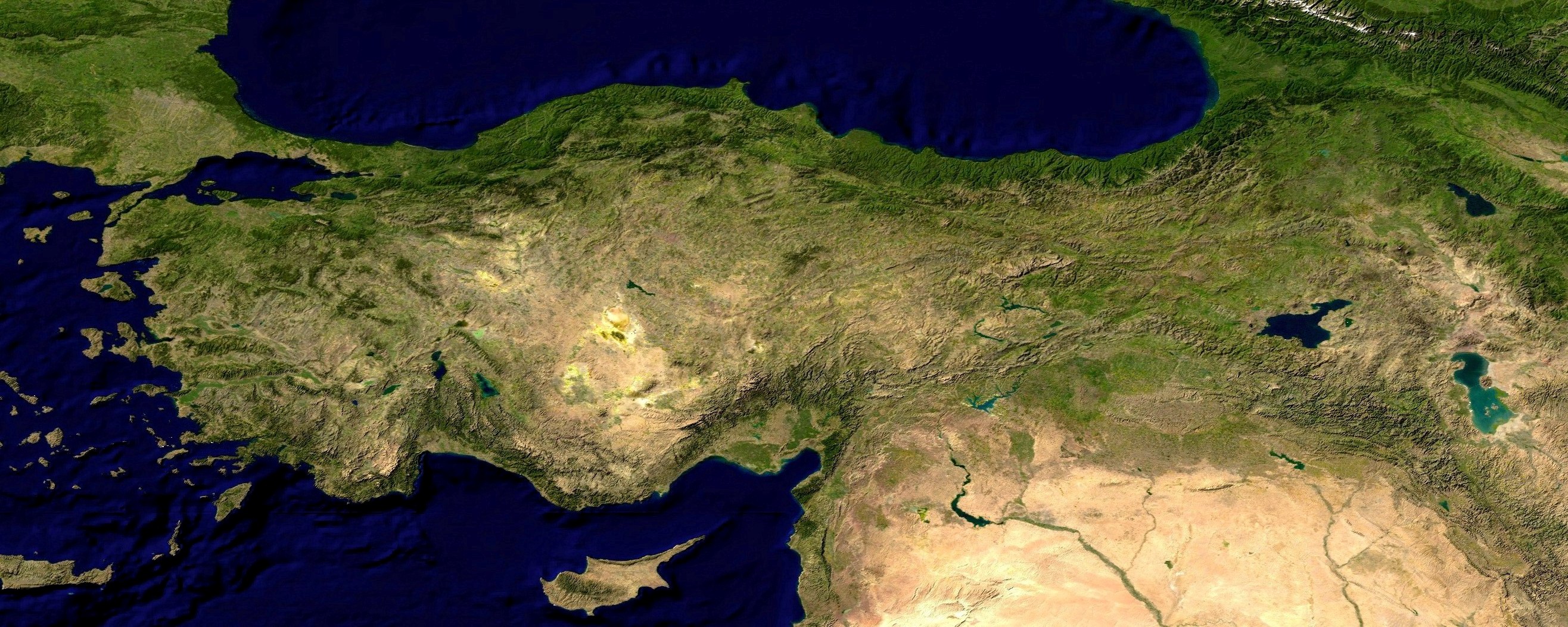 La Turquie (2013)
Population: 75 627 000 habitants (2012) dont  40 % moins de 19 ans.
Superficie :  783.562 km² ( une fois et demie plus grande que la France)
PIB :   823 milliards de $
RNB par habitant: 10 818$ (en PPA, 2013)
Taux de croissance:  3,8%
Chômage:    9,5%
Commerce extérieur :
Importation: 251,6 milliards de $,   
Exportation : 152,4 milliards de $,   couverture : 60,4%
Exportation agricole 21,6 milliards  de $,  (14,2% ) 
Recette  du tourisme : 32,3 milliards de $, nombre de touristes : 39 226 000
Agriculture : 
 6 375 760 actifs  (24,7% de l’emploi)
Nombre d’exploitations: 3 076 649
Taille moyenne : 6 ha
LA TURQUIE EST UN PAYS D’EXCELLENCE POUR LES PRODUITS DU TERROIR
Un vaste territoire agricole 
Une géographie très diversifiée
Des microclimats très varies
Une diversité biologique remarquable
Offrent une production agricole d’une diversité exceptionnelle et de très bonne qualité qui permet d’avoir un riche catalogue de produits du terroir.

LA TURQUIE EST UN PAYS RICHE DE SAVOIR-FAIRE LOCAUX
Des racines historiques très profondes
Une maitrise remarquable de l’art culinaire
Des méthodes de fabrication authentiques
Permettent d’obtenir  une  palette de produits extraordinairement diversifiée  et d’une grande finesse
CADRE JURIDIQUE
La Turquie s’est dotée le 24 juin 1995 d’un décret de loi (555/1995) concernant “La protection des indications géographiques”. 
Cette loi
est                                                                                                                                                                                                                                                         l’adoption du Règlement 2081/1992 de l’UE,  
concerne tous les produits,
ne couvre pas les STG,
L’Institution chargée de labellisation est «l’Institut de Patente de Turquie » (IPT)
Concernant les  produits agricoles et/ou agro-alimentaires :
	Il s’agit bien d’une protection d’une dénomination géographique dont le caractère est dû à un terroir et à un savoir-faire, et le protéger des contrefaçons, de manière à:
favoriser la diversification de la production agricole,
protéger le patrimoine et assurer le développement local,
améliorer le revenu des agriculteurs,
promouvoir des produits caractéristiques,
fixer la population rurale dans sa zone,
informer clairement les consommateurs.
Distribution des Indications GEographiques Turques          (Par CatEgorie des Produits)
Distribution des  IG  Agro-alimentaires par  CatEgorie  des  Produits
Nombre et Distribution des Demandes Introduites
Demandes extérieures Introduites
Actuellement  il  existe  une  seule  reconnaissance (IGP)  de  l’Europe : le dessert national  turc :  Gaziantep BaklavasI.  -Et trois   autres   en  attente  d’enregistrement-Trois  Indications  GEographiques  turques  sont  associEes  à  l’ORiGIn.
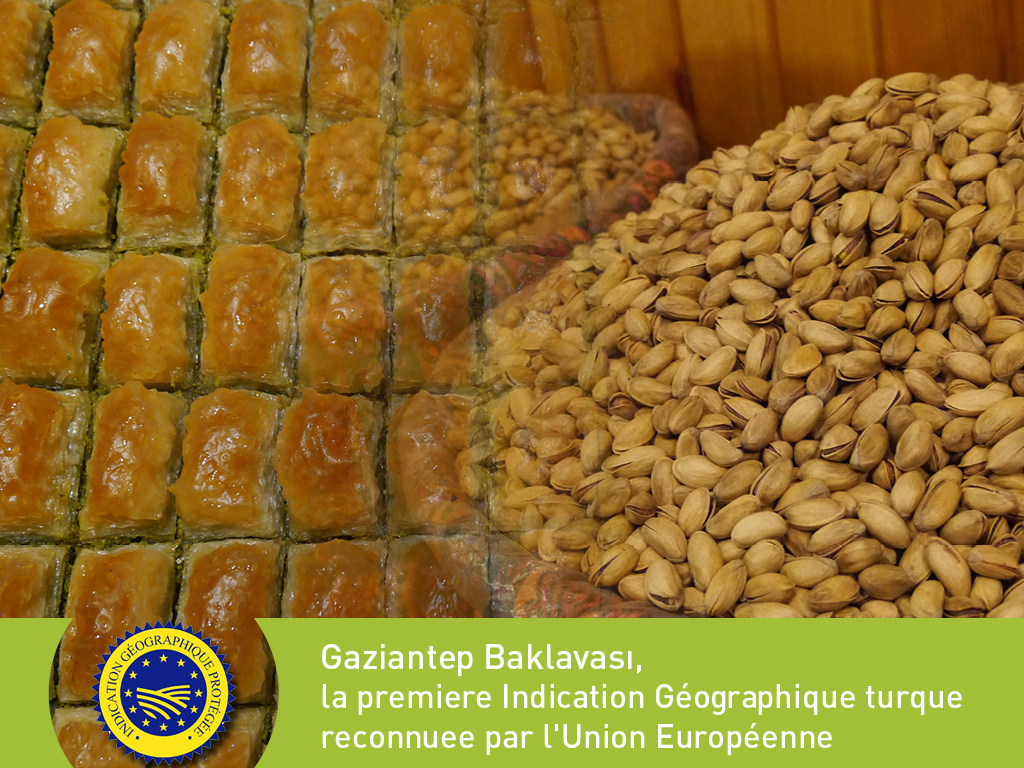 Un projet de loi sur” La protection des indications géographiques et des spécialités traditionnelles garanties” a été préparé et déposé au parlement en 2008. Ce projet de loi qui se basait essentiellement sur les Règlements (UE) no :509/2006 et 510/2006 n’a pas vu le jour en raison du calendrier politique. Un nouveau projet de loi est en route.

Malgré un certain succès du décret de loi no 555/1995,  le système turc  des Indication Géographique ne marche actuellement que sur les enregistrements.
Les freins à l’Etablissement d’un systEme satisfaisant de protection des indications gEographiques en Turquie.
DESINTERET INEXPLICABLE DES POUVOIRS PUBLICS
le manque de volonté des pouvoir publics  concernant  la promulgation de la loi  principale   ainsi que la mise en place d’un système de contrôle efficace  posent de graves problèmes :
Insuffisance du control interne : Les “Organismes de défense et de Gestion” accomplissent rarement leur mission de  contrôle interne ce qui entraîne  le non-respect du cahier des charges par les producteurs.
Manque de contrôle externe :  Ce contrôle n’existe pas, car aucun «organisme de contrôle» agréé n’a été mis en place par l’Etat depuis 18 ans.
Lenteur bureaucratique :L’Institut de Patente de Turquie est surchargé de travail  et souffre d’une insuffisance en personnel. C’est le « Département des Marques » qui comprend quelques responsables qui s’occupent de la labellisation.
Non-utilisation des logos  AOP, et IGP sur les produits vendus
Les consommateurs et revendeurs connaissent peu les IG  car l’usage des logos  AOP et IGP (étiquetage) n’est pas encore entré en vigueur. Ceci favorise les usurpations et contrefaçons. 
Résultat : la Gouvernance des IG  au niveau national  et  au niveau du produit enregistré  est loin d’être   satisfaisante.
INTERET GRANDISSANT DE L’INITIATIVE PRIVEE
« Le salon national des produits de terroir IG ».  Organisé chaque année  par la Bourse du Commerce d’Antalya, ce salon unique en Turquie vise la promotion des İndication Géographiques  et favorise la labellisation des produits qui en sont dépourvus et qui en ont le potentiel. Des manifestations scientifiques sur les IG sont également organisées dans le cadre du Salon.
Les travaux de METRO . Cette grande surface Européenne soutient les produits IG par un projet mis en place depuis quelques années. Ce projet collectif a permis de sauver une région en déclin économique et humain, en réactivant son  produit du terroir, l’ail de Taşköprü.
« Le réseau de recherche sur les produits de terroir et les Indications Géographiques de Turquie » Crée en 2012 à la clôture du « 3ème Séminaire İnternational d’Antalya sur les Indications Géographiques » ce réseau est très actif et fait suite aux travaux entrepris par  l’Université Akdeniz.
Centre de Recherches Economiques des Pays Méditerranéen de l’Université Akdeniz » (1997-2012)
Crée en 1997,  juste après le Sommet de Barcelone ,ce centre a  réalisé de multiples projets sur les produits de terroir :
l’organisation de séminaires conjointement  avec  l’Institut Agronomique Méditerranéen de Montpellier et IPEMED
La publication des actes des trois séminaires consécutifs d’Antalya. 
 Parmi ces séminaires de haut niveau scientifique celui de 2008 est bien connu par sa « Déclaration d’Antalya ».
Avec pour objectif de  promouvoir pour la Méditerrané : 
la production et la consommation de biens et de services  de qualité, ancrés dans les terroirs Méditerranéens et tracés ainsi que leur développement  sur  les marchés internationaux,
la préservation, l’accroissement et le partage  équitable de la valeur,
la valorisation et la transmission des patrimoines , 
la protection des ressources et le maintien de la biodiversité, 
les mécanismes de gouvernance participative,
la consolidation de l'identité méditerranéenne,

La déclaration d’Antalya proposait la mise en place d’une politique coordonnée d’appui au développement durable de l’agriculture , de l’agroalimentaires et de l’espace rural , fondée sur un dispositif mutualisé de signalisation 
les « Terroirs de la Méditerranée ».
Les pays medIterraneens domInent les labellIsatIons Europeennes
La majorité  des produits alimentaires labellisés en Europe proviennent  des pays Méditerranéens. 
Union Européenne occupe une place prédominante sur le marché mondial du vin . Les  pays méditerranéens représentent  83 % du nombre total des vins   certifiés dans l’Union européenne (1453 sur 1752 ).
Actuellement :
        -Sur 1205 produits alimentaires labellisés, 889 , soit 75 %,                   		appartiennent  aux pays  Méditerranéens, 
        - 85% des AOP  et  67%  des  IGP ,
        -98%  des   huiles, 
        -82%  des fruits et légumes, 
        -75%  des fromages et 
        -85%  des   œufs et des miels  labellisés 
       appartiennent aux pays Méditerranéens.
mais les pays medIterraneens ne sont pas homogenes concernant  leur niveau de  labellisation des produits
Dans les pays du Sud et de l’Est de la Méditerranée les croisements entre terroir, produits et réputation montrent que chacun des pays entreprend des démarches particulières  pour faire reconnaître  ses produits du terroir d’origine. 
Les dynamiques nationales  sont variables  ; 
    -certains pays peuvent rapidement mettre en oeuvre  des instruments   nationaux de protection . C’est le cas de la Turquie qui se trouve aussi parmi les pays qui souhaitent une extension de la protection géographiques à l’OMC. 
    - D’autres  sont portés par des initatives privées , comme  par exemple le “Deglet Nour de Tolga” première IG en Algérie en 2010.
   - Et d’autres  sont  encore au début de la mise  en place d’une législation   sur les signes d’identification  comme le Maroc avec  la « Clémentine de Berkane IGP », obtenue en 2010.
Vers un label  Mediterraneen
Le patrimoine alimentaire méditerranéen  repose sur une diversité exceptionnelle   des produits, des sols, des climats, des savoir-faire            en un mot, des terroirs…   
Synonymes de goût, de savoir-faire, de terroir , de plaisir et de convivialité, les signes d’identification de la qualité et de l’origine font partie intégrante de la culture alimentaire et du patrimoine gastronomique méditerranéen si appréciés dans le monde.  
 De ce fait, la mise en place à l'échelle du bassin méditerranéen d'un label attestant de l'origine des produits apparaît légitime et les réflexions sont  actuellement  à l'œuvre pour créer  un label apte à consolider l'identité méditerranéenne de nos produits   alimentaires et à rendre l'offre commerciale plus lisible sur un marché concurrentiel.
Les formes de gouvernance à mettre en place sont complexes
Pour les sociétés méditerranéennes  seul un label régional est en mesure de réactiver un patrimoine très important et de mobiliser des moyens suffisants pour construire une notoriété sur le plan international.
 Les questions  qui se posent  sont  dès lors les suivantes : 
       - Quelles pourraient être les modalités d'organisation d'une marque collective          méditerranéenne?  
       - Quel type d'institution porteuse du label,  quelles  modalités de contrôle et de certification, quel  dispositif d'évaluation et de suivi ? 
       - Quel  contenu en termes de cahier des charges ? 
       - Quel type de produits labellisés, quelles limites géographiques pour le bassin méditerranéen ? 
L'enjeu mérite notre engagement à tous et sûrement  de nouveaux   cycles  de conférences et ateliers internationaux sur l’agriculture euro-méditerranéenne.
Merci de votre attention
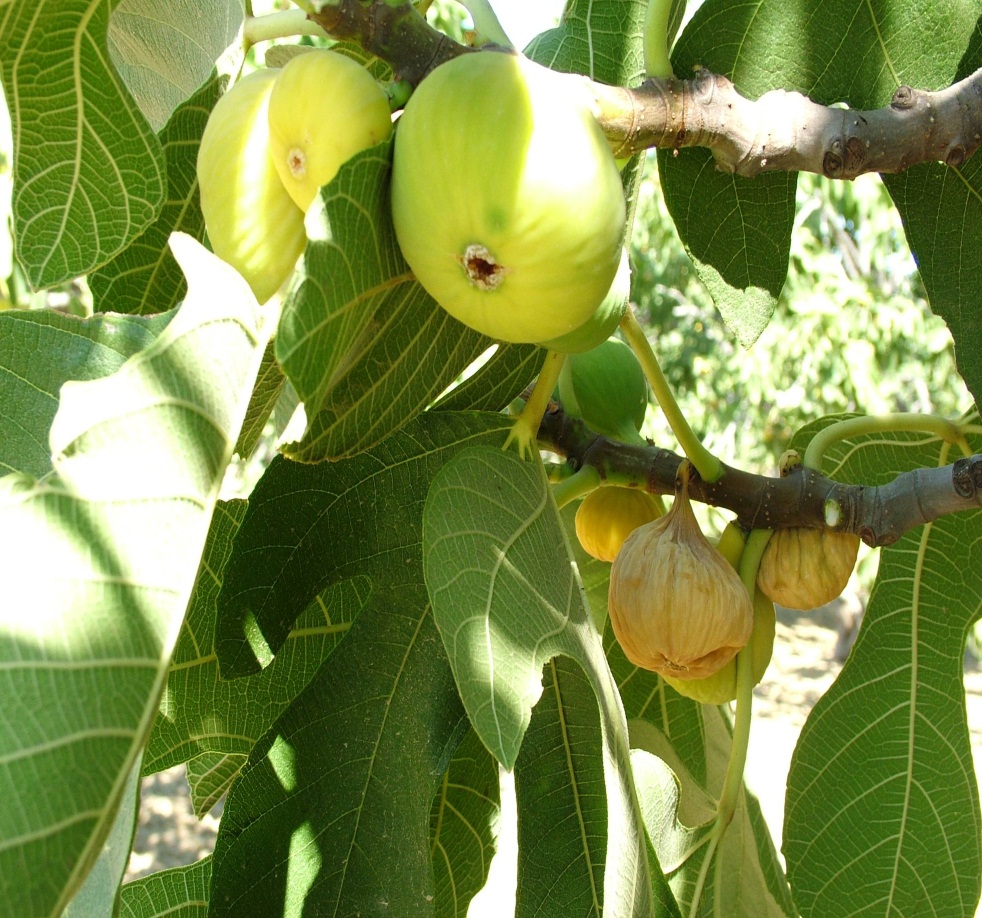 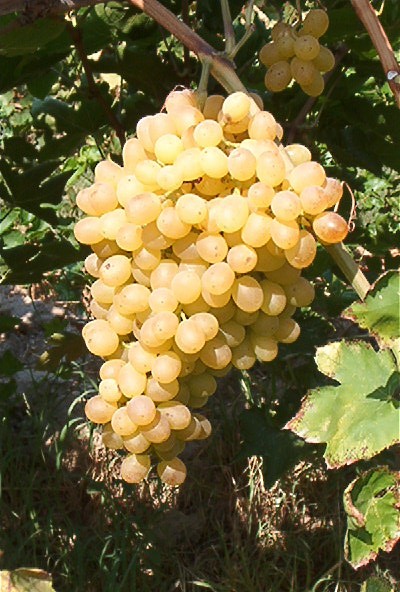 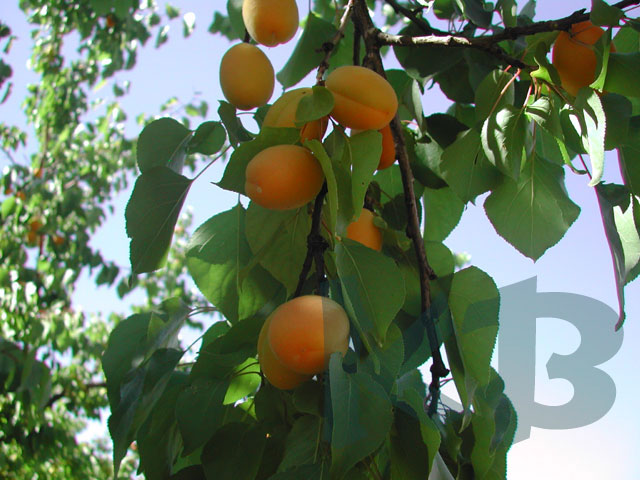 sources
:
-Gouvernance des chaines de valeur, produits de terroir agroalimentaires et indicationsgéographiques en Turquie et les autres pays méditerranéens Ed.Yavuz TEKELİOĞLU, Selma Tozanlı et Selim Çağatay
      CREM  Université  Akdeniz ,mars 2013 ,Antalya/Turquie
 
-RASTOIN Jean-Louis  « Créer un label Méditerranéen » in Les produits de terroir, les Indications Geographiques et le développement local durables des pays méditerraneens, Ed,Yavuz TEKELİOGLU, Helene ILBERT et Selma TOZANLI,Options méditerranéennes,Serie A,Numéro 89.CIHEAM/IAMM,Montpellier ,2009
 
-Novagrimed Label Méditerranéen,Partenaire Pilote : Région Pouilles  “spécification et valorisation de l'agriculture méditerranéenne”, Document Final, novagrimed.eu/actions/label-méditerraneen.htm
Pays MEditerranEens dans les IG de l’Europe
Pays MEditerranEens dans les IG Vin de l’Europe
Demandes Introduites par les Pays Tiers
Distribution des IG Par CatEgorie de Produits
La Part des Pays MEditerranEens dans Les Principales CatEgories des Produits